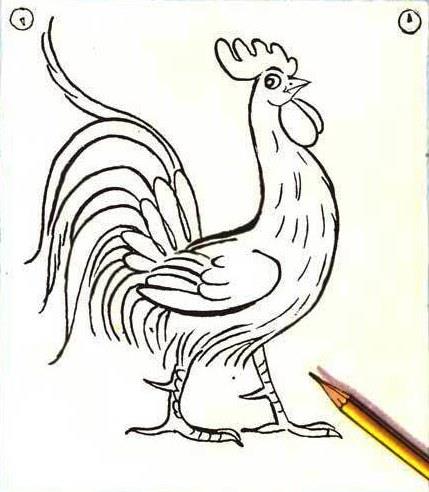 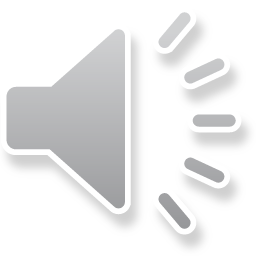 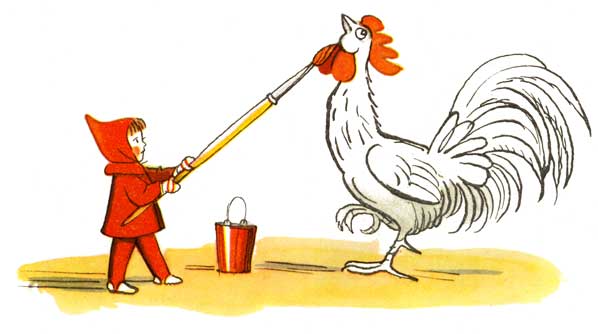 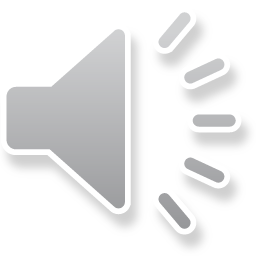 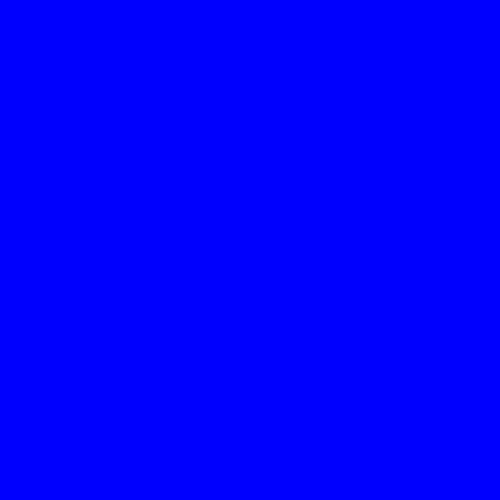 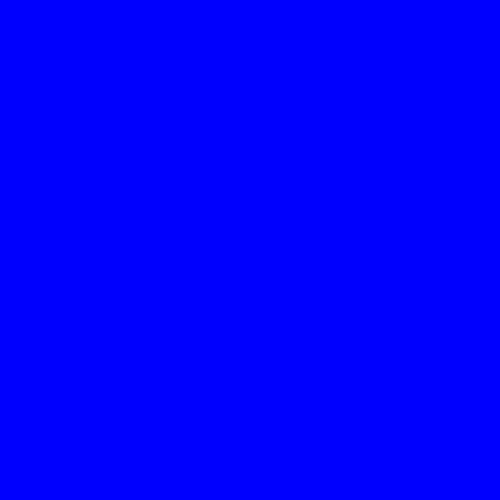 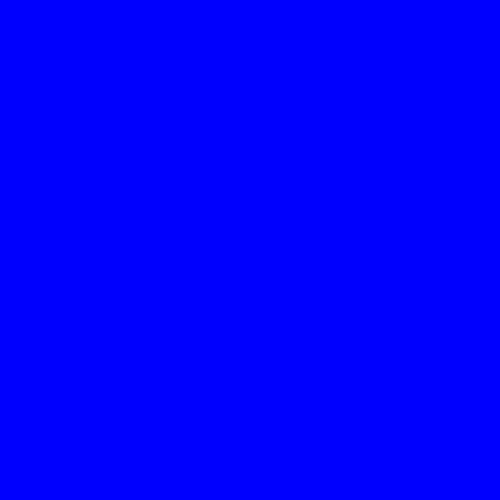 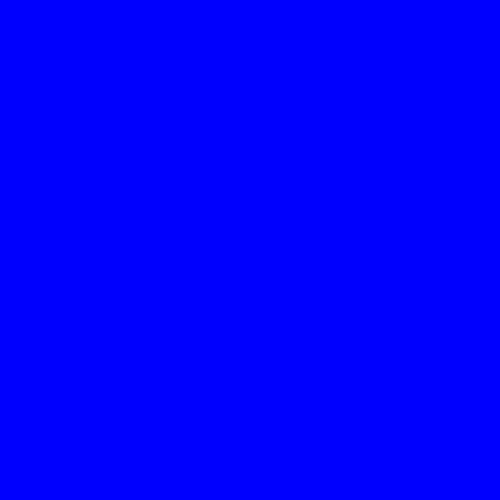 Назовите что лишнее на картинке
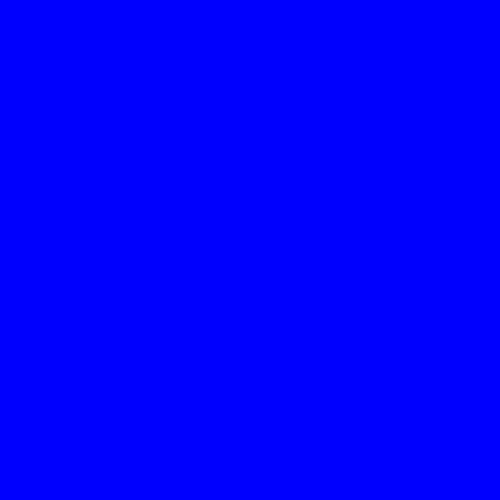 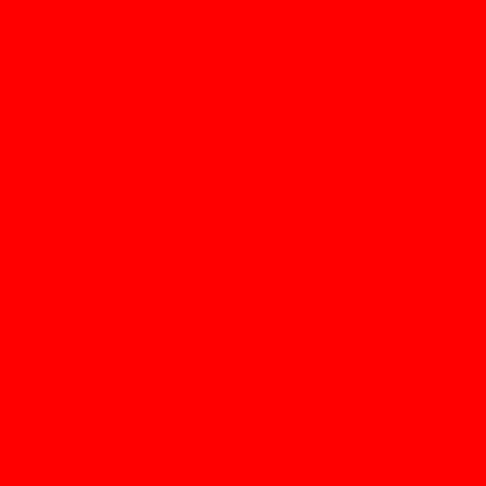 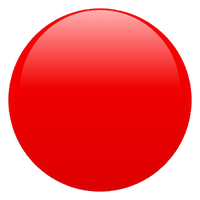 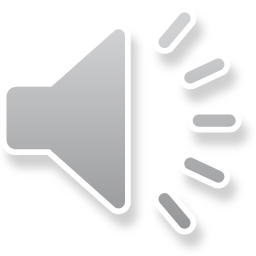 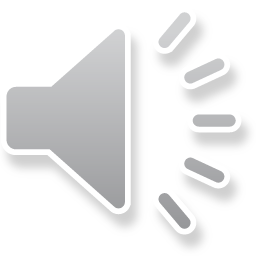 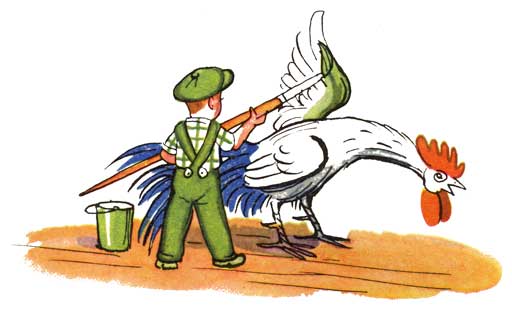 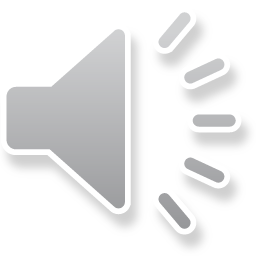 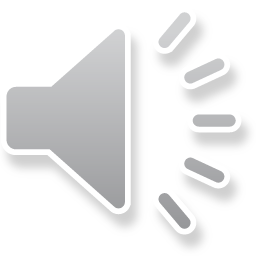 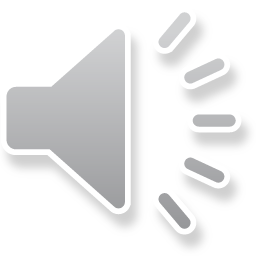